RMS Workshop:

NPRR778 – Modifications to
Date Change & Cancellation 
Evaluation Window


October 19, 2017
1
Agenda
Antitrust Admonition

Introductions

Background & Purpose of NPRR778

Discontinuation of MarkeTrak Cancel w/ Approval

Testing Information & Details

Retail Market Testing Environment (RMTE) Information & Connectivity

Test Scripts – activities & timelines

Key Dates

Q&A
2
Antitrust Admonition
Antitrust Admonition 

To avoid raising concerns about antitrust liability, participants in ERCOT activities should refrain from proposing any action or measure that would exceed ERCOT’s authority under federal or state law. For additional information, stakeholders should consult the Statement of Position on Antitrust Issues for Members of ERCOT Committees, Subcommittees, and Working Groups, which is posted on the ERCOT website.1 


Disclaimer 

All presentations and materials submitted by Market Participants or any other Entity to ERCOT staff for this meeting are received and posted with the acknowledgement that the information will be considered public in accordance with the ERCOT Websites Content Management Operating Procedure.
3
Background & Purpose of NPRR778
NPRR778: Modifications to Date Change and Cancellation Evaluation Window

Modifies the ERCOT evaluation window for date changes and cancellations currently performed by ERCOT systems

Removes the one Retail Business Day evaluation window for date changes and cancellations.

In other words, it allows the Competitive Retailer (CR) the ability to send the 814_08 (Cancel) or the 814_12 (Date Change) transactions in lieu of a MarkeTrak Cancel w/ Approval issue.
4
Background & Purpose of NPRR778
Benefit #1:  Eliminates the use of MarkeTrak issues currently required to complete a cancel or date change within the evaluation window.

Per ERCOT analysis, in 2015, there were 33,959 Cancel w/ Approval MarkeTrak issues submitted… of which 22,418 issues were within the one day window. (~66%!!)


Benefit #2: Improves the overall Customer experience by preventing a potential inadvertent gain/loss event from occurring by allowing a transactional solution to cancel or change the date on a move in or switch.
5
Discontinuation of MarkeTrak Cancel w/ Approval
The existing MarkeTrak “Cancel w/ Approval” process for Cancel and Date Change requests will be replaced with a transactional solution. 

CRs must use the TXSET 814_08 (Cancel Request) transaction to request cancellation of a scheduled Move In, Move Out or Switch.

CRs must use the TXSET 814_12 (Date Change Request) transaction to request date changes to a scheduled Move In or Move Out. 
 
Following the stabilization period, TDSPs will no longer support day-to-day usage of the Cancel with Approval MarkeTrak subtype after March 1, 2018 due to the permanent transactional solution being implemented with NPRR778.
6
End-to-End Testing Information
All end-to-end (E2E) testing for NPRR778 is voluntary but very highly recommended   (not an official Flight Test). 

MPs who do not register will not be able to participate in the E2E testing with the TDSPs. However, MPs are still highly encouraged to test their own system functionality independently through the RMTE.

Market Participants (MPs) wishing to participate in E2E testing with the TDSPs and ERCOT must make their intent known by sending a registration email to RetailMarketTesting@ercot.com by November 10, 2017 with the following information: 
				Subject Line: “NPRR778 Testing”
				Email body:  Company Name & DUNS#
E2E testing with the TDSPs and ERCOT will begin November 20, 2017 and will be executed within the Retail Market Testing Environment (RMTE)
7
End-to-End Testing Information
Testing for NPRR778 will be conducted in a “Round Robin” method where the testing results (pass or fail) with one TDSP will be accepted as the testing result by all TDSPs.  

Each CR will test with only one TDSP, and the other TDSPs will accept the results of that test as their own.

TDSPs available for round robin testing: CenterPoint, AEP, TNMP. (Oncor and Sharyland will not participate due to CIS conversion activities.)
The following scenarios will be tested: 
Move-In Cancel
Move-In Date Change
Move-Out Cancel
Move-Out Date Change
Switch Cancel
8
Retail Market Testing Environment (RMTE)
The RMTE is a ‘sandbox’ testing environment created to simulate how systems would behave in the Production environment, allowing MPs to testing functionality before going live.

The RMTE will be used to conduct E2E testing, therefore all testing MPs should validate connectivity to the RMTE prior to November 10, 2017.  If MPs cannot access the RMTE appropriately, MPs should work with ERCOT for technical connectivity support ASAP.

The ERCOT code for NPRR778 was made available in the RMTE on October 16, 2017 and any Retail Market Participant who wishes to test their own company’s system functionality today can do so.

Keep in mind that the coordinated end-to-end testing is to ensure the entire flow of transactions is executed as expected; but Individual company ad-hoc testing (to test your own code) is always encouraged.
9
Retail Market Testing Environment (RMTE)
Prerequisites for Testing Participants within the Retail Market Testing Environment: 
Be registered with ERCOT; 
Have a Digital Certificate in order to access the RMTE;
Update their Testing Worksheet (TW), where applicable, to allow ERCOT system to set up to process transactions; 
Coordinate with their service provider, if applicable, before testing in the Retail Market Testing Environment;
Aggregate their .EDI transactions as they do in Production.  (For example, 1 file of 3,000 transactions, not 3,000 files containing 1 transaction each.)


RMTE Information & Connectivity Q&A
10
Test Scripts: K-I-S-S
Keeping it as simple as possible, each TDSP will assign each testing CR two (2) ESI IDs to test the two Test Scripts developed by TXSET.

Prior to the start of testing, ERCOT will help refresh the ESIID characteristics to reflect the same status that is shown in the ERCOT Production environment.

Test Scripts can be run in parallel:

Test Script “DayPrior 001” is expected to take 4 days to complete. (details in following slides)

Test Script “DayPrior 002” is expected to take 3 days to complete. (details in following slides)

Testing window for E2E coordinated testing: November 20th – Dec 7th
11
Test Scripts - Day Prior 001
Test Scenario “DayPrior_001”: 
	Testing: 	
		MVI Cancel;
		Switch Cancel; and 
		MVI Date Change

	… on Day Prior to the Scheduled Request Date.
12
Test Scripts – Day Prior 001
Storyline for DayPrior 001:
TDSP assigns testing CR ESIID(s) for which they are non REP of Record.
On Day 1:
• CR submits a Move-In Request for Day 2. ERCOT forwards the request to the TDSP and the TDSP schedules the Move-In Request.
• CR submits a Move-In Cancel Request. ERCOT forwards the Cancel Request to the TDSP and the TDSP cancels the move in. 
• CR submits a Switch Request for Day 2. ERCOT forwards the Switch for Day 2.
• CR submits a Switch Cancel Request. ERCOT forwards the Cancel Request to the TDSP and the TDSP cancels the Switch.
• CR submits a Move-In Request for Day 3. ERCOT forwards the Move-In Request  to the TDSP and the TDSP schedules the Move-In Request for Day 3

On Day 2  CR submits a Move-In Date Change Request to move the Day 3 Move-In Request to Day 4. ERCOT forwards the Date Change Request to the TDSP and the TDSP schedules the move in for Day 4.

On Day 4 the Move-In effectuates and the Initial Read is sent to the CR.
13
Test Scripts – Day Prior 001
Success Criteria: 
A move in is scheduled and cancelled the day prior
A switch is scheduled and cancelled the day prior
A move in is scheduled and the date changed on the day prior
14
Test Scripts – Day Prior 002
Test Scenario “DayPrior_002”: 
	Testing:
		 Move Out with Date Change and Cancel 

	… on Day Prior to the Scheduled Request Date.
15
Test Scripts – Day Prior 002
Storyline for DayPrior 002:

TDSP assigns testing CR ESIID(s) for which they are the REP of Record.
On Day 1 the CR submits a Move-Out Request for Day 3. ERCOT forwards the Move-Out Request to the TDSP and the TDSP schedules the Move-Out Request. 
On Day 2 the CR submits a Move-Out Date Change Request for the Move Out scheduled for Day 4. ERCOT forwards the Move-Out Date Change Request to the TDSP and the TDSP changes Move-Out Request to Day 4.
On Day 3 the CR submits a Move-Out Cancel Request for the scheduled Move-Out. ERCOT forwards the Move-Out Cancel Request to the TDSP and the TDSP cancels the Move-Out Request.
16
Test Scripts – Day Prior 002
Success Criteria: 
A move out is scheduled
Move out date is changed one day prior
Move out is cancelled one day prior
17
Key Dates
Oct 16, 2017: ERCOT code uploaded to Retail Market Testing Environment (RMTE) available for ad-hoc testing.

Oct 19, 2017: RMS Workshop – NPRR778

Nov 10, 2017: End-to-End coordinated testing sign up deadline

Nov 10, 2017: Testing Participants to ensure connectivity to RMTE

Nov 20, 2017: End-to-End coordinated testing to begin

Dec 7, 2017: End-to-End coordinated testing to end

Dec 9-10, 2017: NPRR778/RMGRR139 Go-Live

Mar 1, 2018: TDSPs to cease support of daily use of MarkeTrak Cancel w/ Approval
18
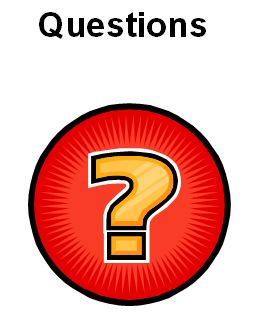 19